Тема:
Профилактика девиантного поведения
Народная мудрость.
«Бороться нужно не против плохого, а за хорошее, то есть за человека , каким он должен быть в настоящем и будущем»
Школьник  девиантного  поведения
Так  называют  неуспевающих,  недисциплинированных  школьников,  дезорганизаторов,  не  секрет,  что правонарушения  и  преступления  совершаются  именно  этими  детьми  и  подростками.
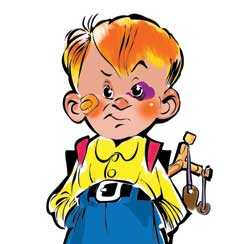 Причины возникновения девиантного поведения:
1) дезадаптация  ребенка (поступление в школу, смена ведущей деятельности, освоение новых ролей, обязанностей, смена обстановки предъявляют повышенные требования к психике ребенка и требуют активного приспособления к новой  общественной организации)
2) не  складывающиеся  отношения  со сверстниками, положение изгоя в классе, отвержение со стороны учителей, «приклеенные»  к  ребенку  ярлыки,  а  также  низкая  самооценка  ребенка  и  неуверенность  в  себе.
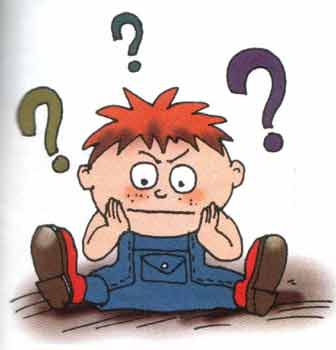 Методы  диагностики:
Метод  наблюдения  

Основные  признаки  школьной  дезадаптации  младших  школьников:
Стойкая неуспеваемость в обучении.
 Отклонения  в  поведении обучающегося  (как защитная реакция  на требования взрослых).
 Хроническое снижение настроения.
 Наличие комплекса неполноценности, неверие в свои силы.
 Стойкое ощущение дискомфортности и эффекта «никомуненужности».
«Методика    изучения  социальной  адаптированности   детей к школе».
«Социометрия».
Методика  «Наши  отношения».
Методика  изучения  школьного  коллектива  «Все мы  чем-то похожи» .
Тематика классных часов2 класс
Духовно-нравственное воспитание школьников

Классный час.  Тема: «Давайте жить дружно» 
Цели и задачи классного часа:
определить принципы (правила) жизнедеятельности в классном коллективе и коллективе вообще;
развивать коммуникативные возможности учащихся, умения правильного общения в обществе
Классный час.  Тема: «Учение и труд все перетрут»
Цели и задачи классного часа:
воспитывать любовь к труду, уважение к книге, к природе, к окружающим людям;
развивать у учащихся духовно-нравственные качества и гражданскую позицию
Чистая вода – источник жизни!
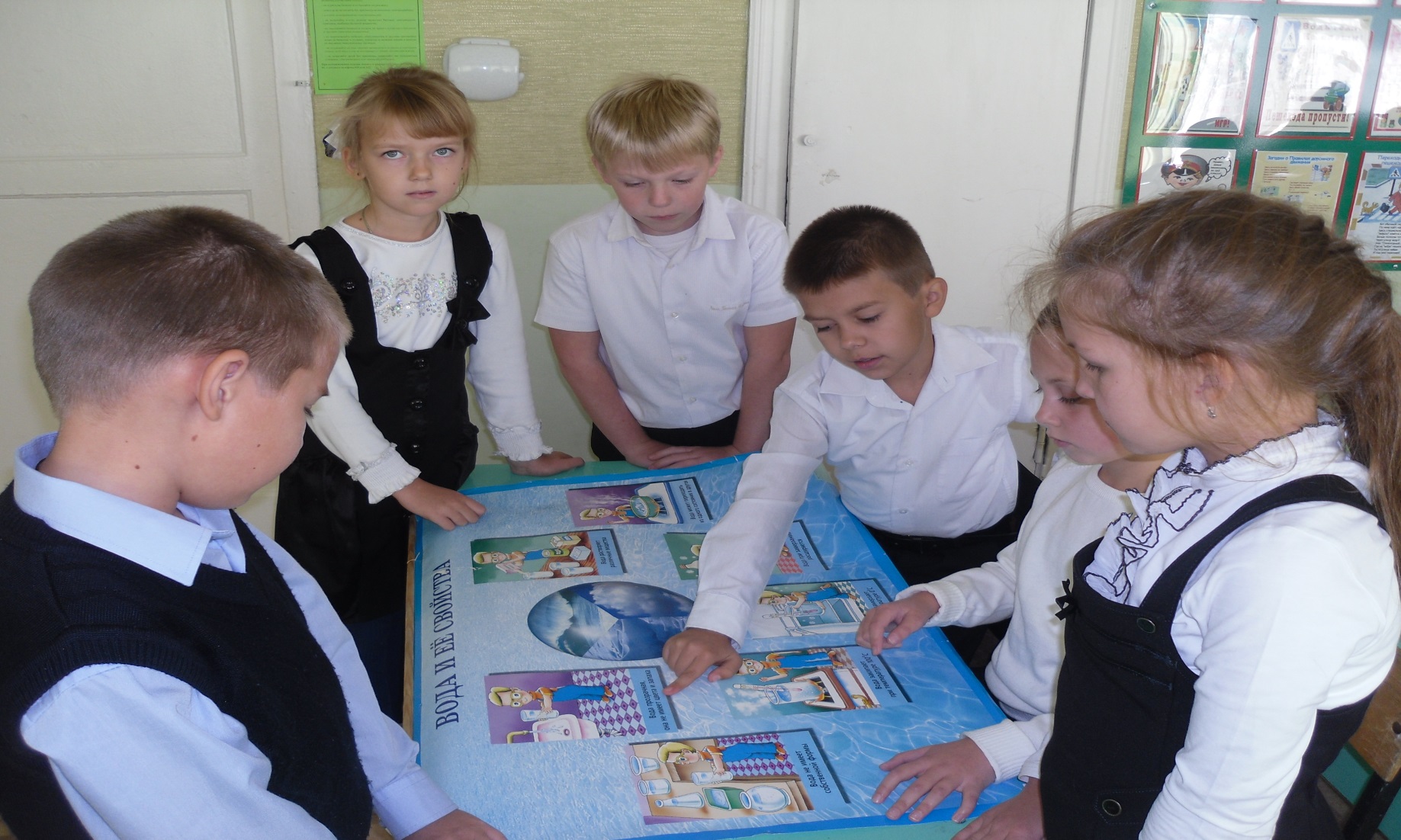 Наш толерантный класс
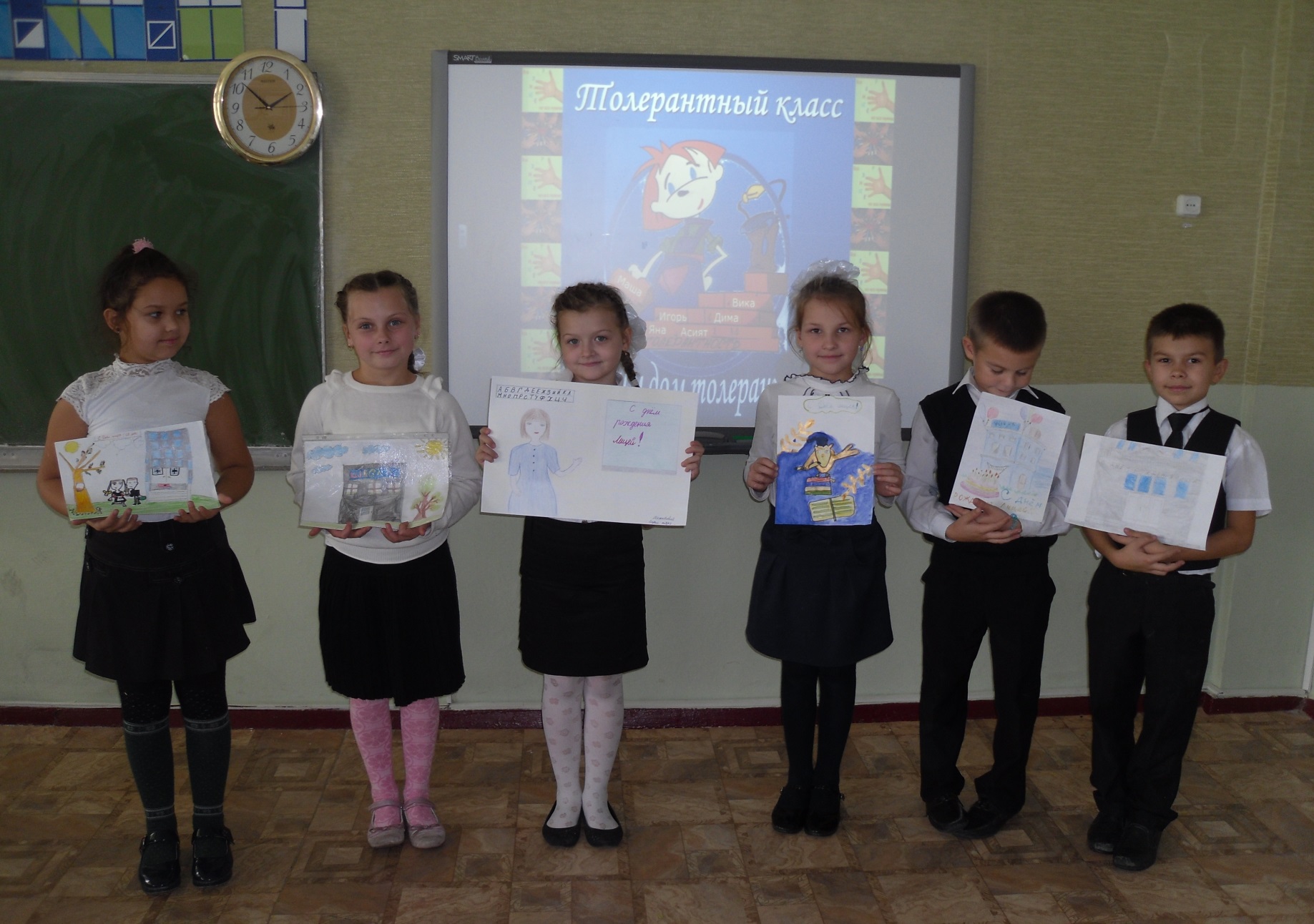 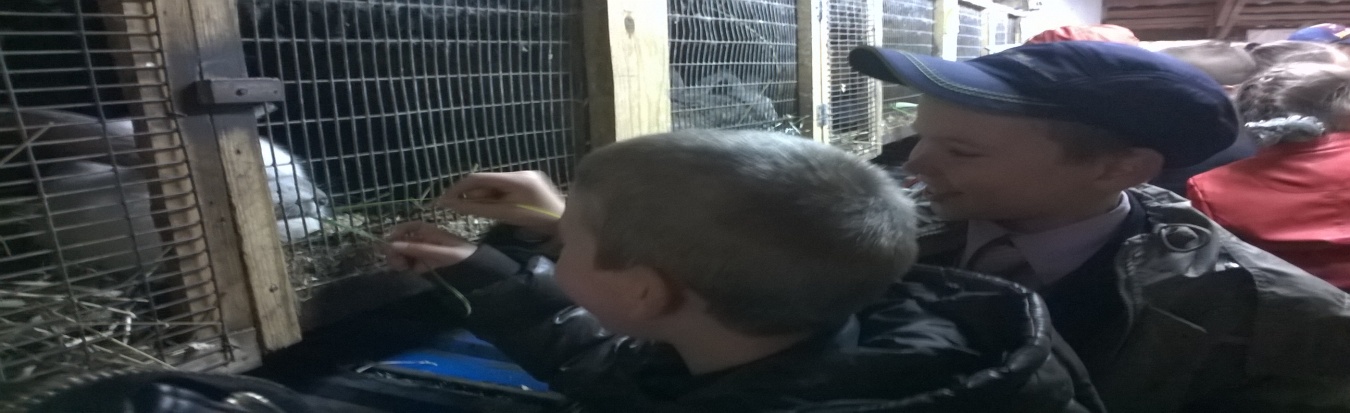 Телефон доверия
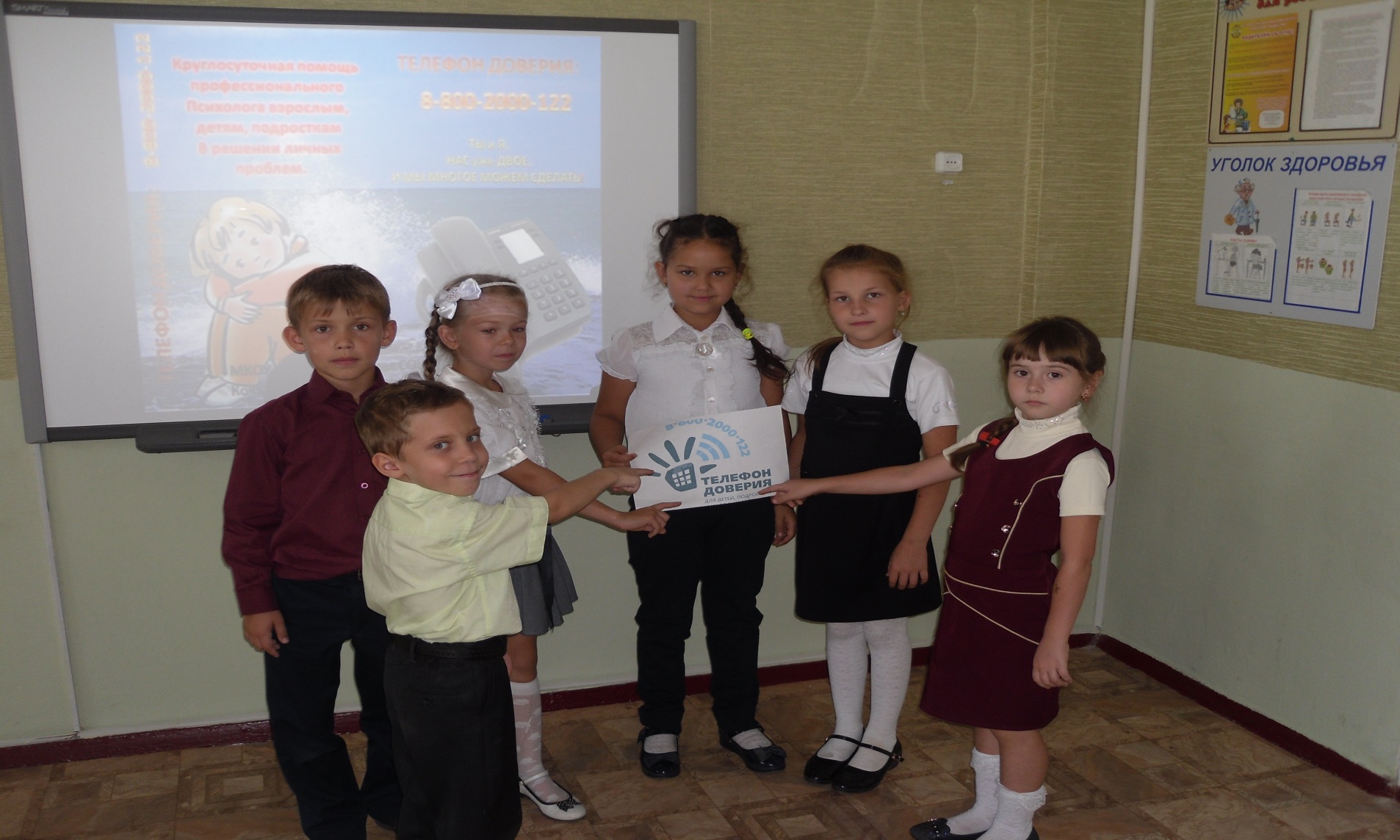 Закачиваем школьные программы
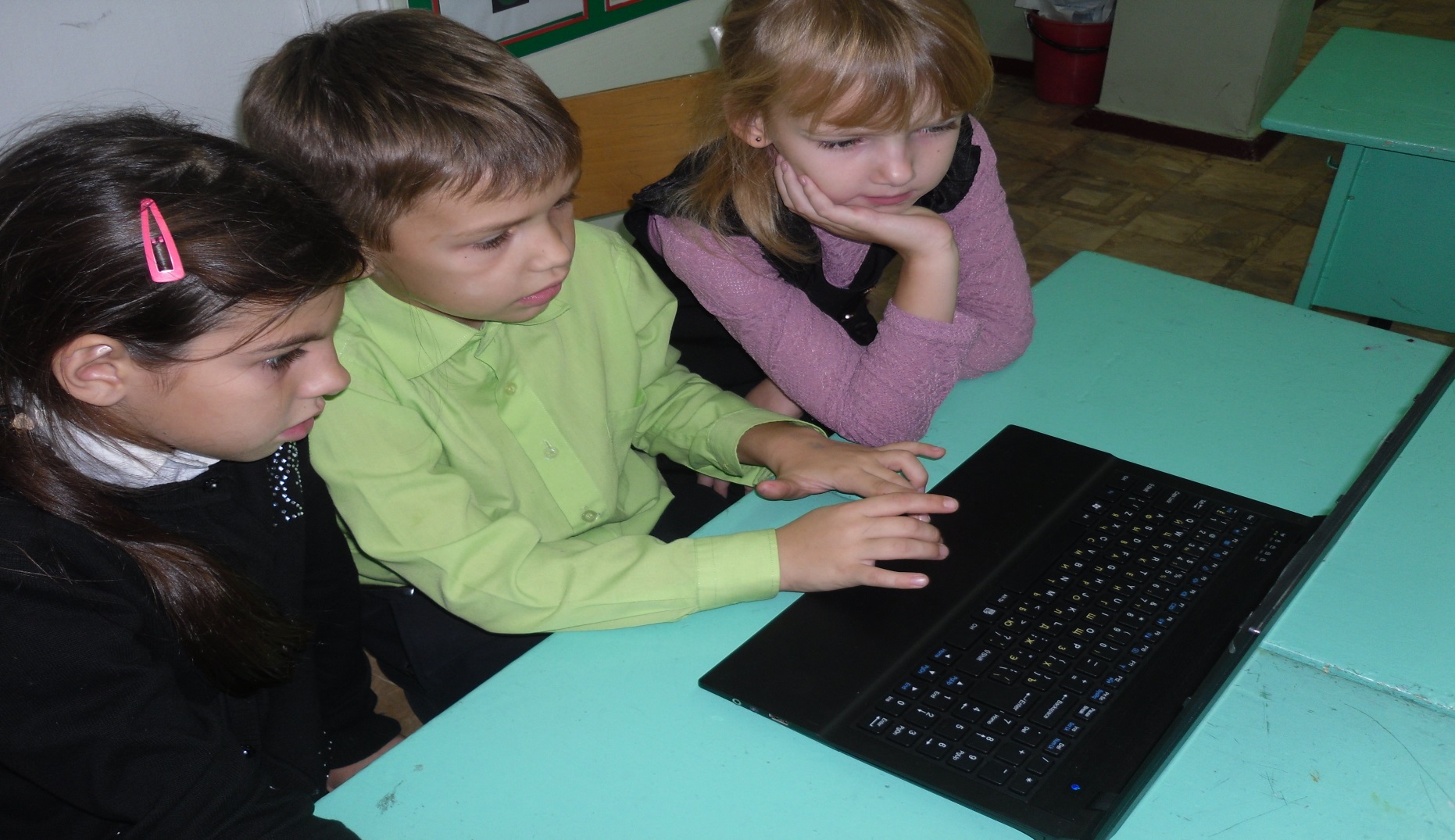 Здоровый образ жизни
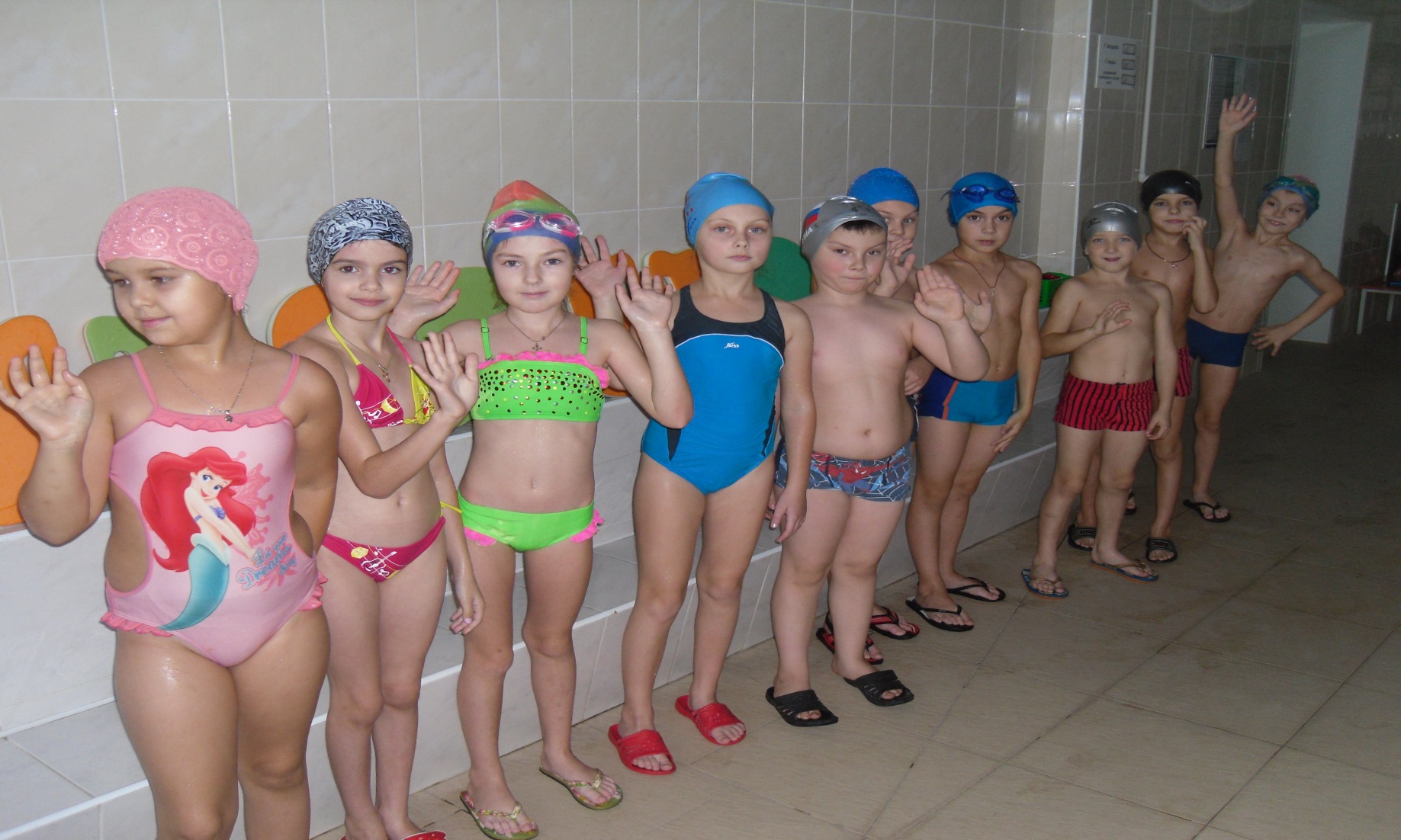 Профилактическая работа с семьей
1. Индивидуальное консультирование родителей по волнующим их вопросам. 
2. Вовлечение родителей во внеклассные мероприятия.
3.  Проведение  родительских собраний.
Родительские собрания
1.Возрастные психологические особенности ребенка и адекватные методы воспитания. 
2. Ваш беспокойный ребенок. 
3. Как по настоящему любить своего ребенка. 
4. Кто и что отвечает в Вашей семье: как привить вашему ребенку чувство ответственности. 
5. Ребенок и учитель: что Вам нужно знать об этих отношениях. 
6. Ваш ребенок и сверстники: что Вам необходимо знать. 
7. Как помочь  ребенку наладить отношения. 
8. Ребенок и компьютерные игры
9. Ребенок и интернет. 
10. Польза режима дня для Вашего ребенка.
Подведение итогов
Главная задача педагога и  родителей -анализ своего подхода к воспитанию (посмотреть на себя, приступая к воспитанию  ребёнка). В младшем школьном возрасте проявляются следствия неправильного семейного воспитания: дети не умеют играть со сверстниками, общаться с ними, управлять собой, трудиться сообща, старательно выполнять работу. Отсюда неудачи в игре, в учёбе, неуверенность в себе, обидчивость, упрямство, капризность, грубость, несдержанность, вялость, инертность, что очень сильно отражается на поведении детей.